Правописание Н и НН в суффиксах полных причастий и прилагательных, образованных от глаголов
Учитель русского языка и литературы
Задворных  Надежда Александровна
Задачи урока:
1) Формировать навык написания Н и НН в  причастиях и отглагольных прилагательных.2) Развивать умение анализировать, сопоставлять, сравнивать.3) Воспитывать культуру учебного труда, способствовать формированию ответственного отношения к учёбе, мобилизации усилий на безошибочное выполнение заданий.
Задание «Найди пару»
стари…ый –
соломе…ый -
ржа…ой -
Из предложенных ниже слов выберите пару  к словам, указанным в скобках, обоснуйте свой ответ, сделав необходимые условные обозначения.
Клюкве…й, были…ый, вкопа…ый, кожа…ый
Проверь себя
СТАРИННЫЙ – БЫЛИННЫЙ

СОЛОМЕННЫЙ – КЛЮКВЕННЫЙ

РЖАНОЙ - КОЖАНЫЙ
Какое слово оказалось лишним?
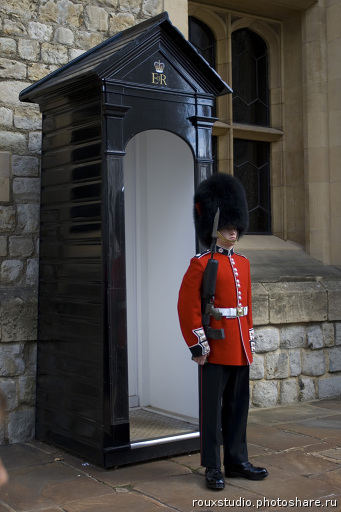 Как вкопанный
встал, остановился, стоит
неподвижно, замерев на месте
История происхождения фразеологизма
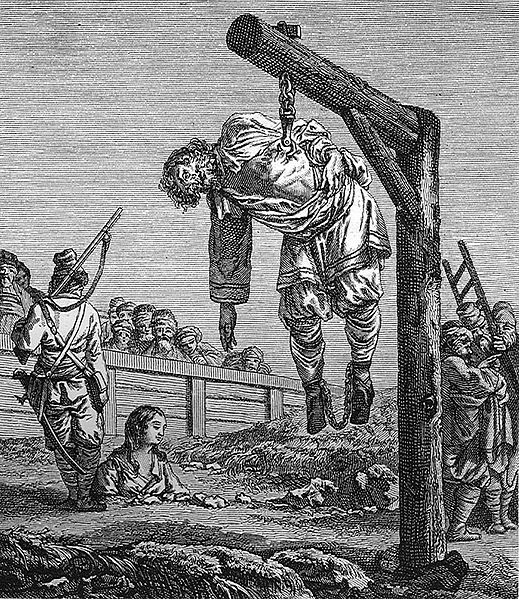 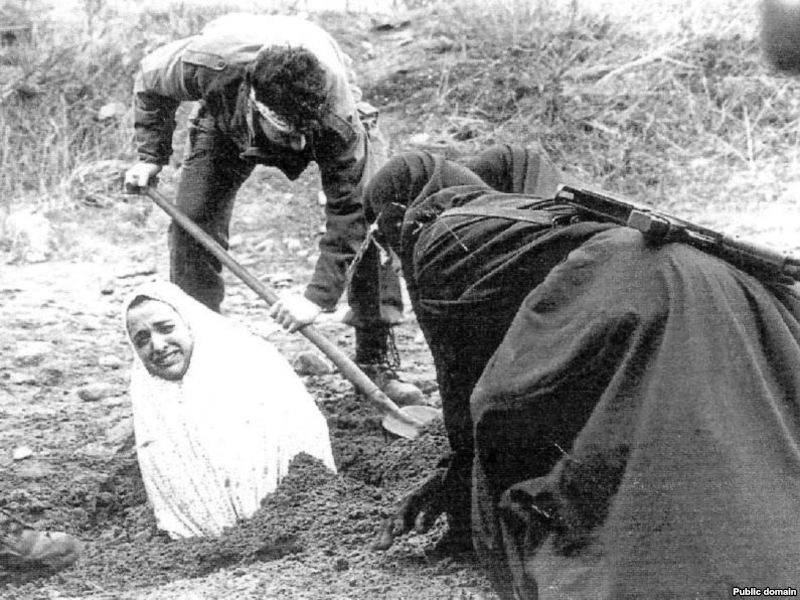 При царе Алексее Михайловиче  было принято Соборное уложение, одна из статей которого предписывала в качестве наказания за определенные виды преступлений закапывание живьем в землю. Обычно данное наказание применялось к женщинам, посягнувшим на жизнь мужа. Таких женщин живыми закапывали в землю и оставляли на мучительную смерть. Отсюда ведет свое происхождение выражение  стоит как вкопанный.
Изучение нового материала
Задание. Откройте параграф 21, прочитайте статью учебника, маркируя текст значками по мере его чтения (используем приём «Инсерт»):
«V» - уже знал«+» - новое«?» - не понял, есть вопросы
ИЛЛЮСТРИРОВА ННЫЙ  
журнал
НАТРЕНИРОВА ННЫЙ  
спортсмен
- НН -
Пишется
,если
есть приставка (кроме НЕ)
есть зависимое слово
есть суффикс (ова,  ева)
совершенный вид
Рассуждаем вместе:
Вовремя посея…ое - вовремя и всходит.
Рождё…ый ползать – летать не может.
Каждый человек, подобно луне, имеет свою неосвещё…ую сторону, которую он никому не показывает.
Спасибо за внимание!